«МАСТЕР – КЛАСС КАК ОДНА ИЗ ФОРМ РАБОТЫ С РОДИТЕЛЯМИ В СОВРЕМЕННЫХ УСЛОВИЯХ»«Изготовление и применение тренажера для проведения дыхательной гимнастики с детьми»Шайдуллина А.Г.МДОАУ детский сад № 22Нефтекамск 2018
Цель мастер - класса
обучение изготовлению и применению тренажеров для дыхательной гимнастики.
Задачи мастер - класса
-рассказать о необходимости регулярного проведения дыхательной гимнастики детей;
-учить изготавливать тренажеры для дыхательной гимнастики;
-создать благоприятную атмосферу для родителей, посредством увлечения общим делом.
Мастер класс как активная форма взаимодействия с родителями
Тема «мастер–класс для родителей» выбран был мною  не случайно, т.к. именно это– одна из форм, которая помогает решать задачу ФГОС, а именно непосредственное вовлечение родителей в образовательную деятельность. На мастер–классе родители выступают не в роли пассивных наблюдателей за своими детьми (как, например, на утреннике), а активными участниками в образовательной деятельности. Совместно с педагогом и своим ребенком они осваивают определенные формы обучения, например, нетрадиционные методы рисования, увлекательные спортивные упражнения, нетрадиционные приемы развития музыкальных творческих способностей.
Мастер – класс «Изготовление и применение тренажеров для проведения дыхательной гимнастики с детьми»
й
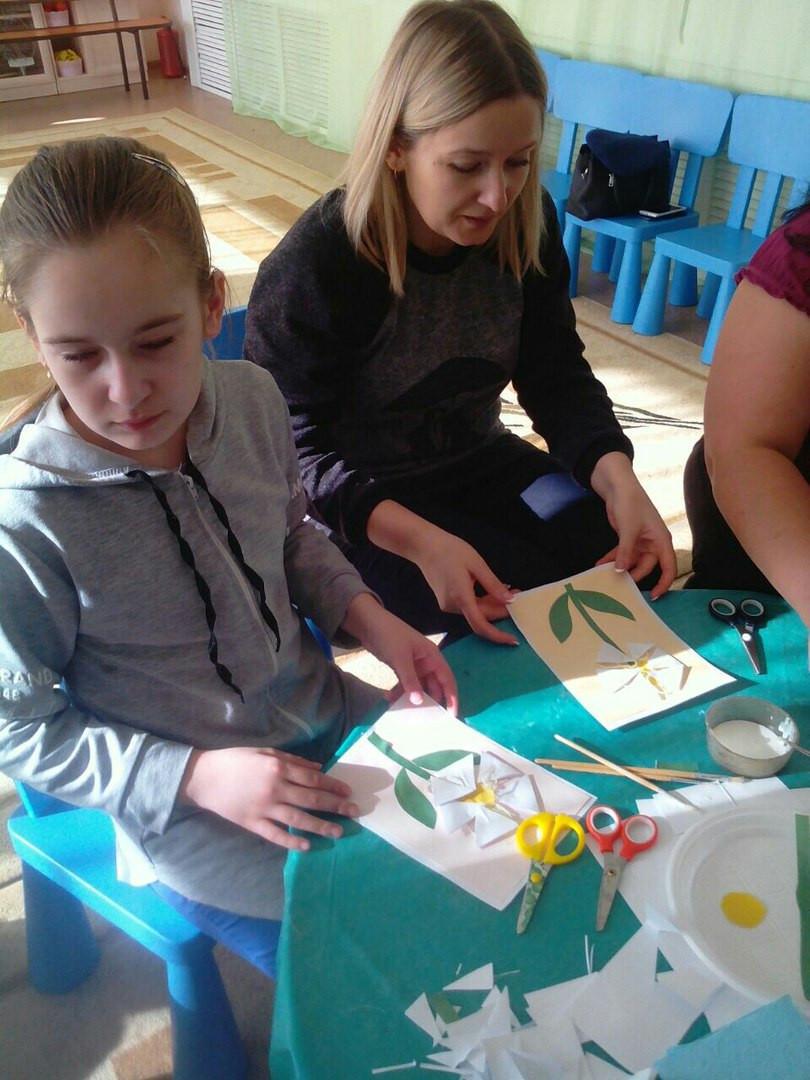 й
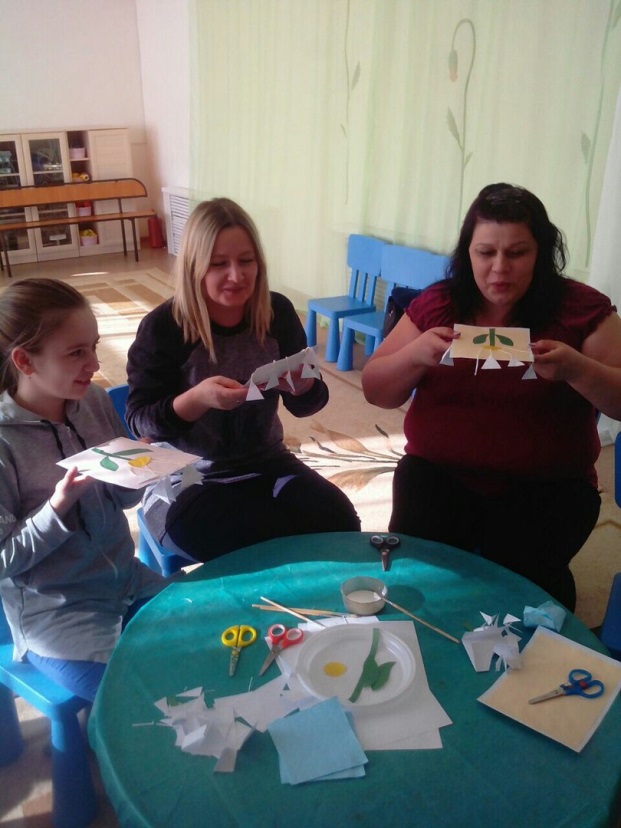 спасибо за внимание !